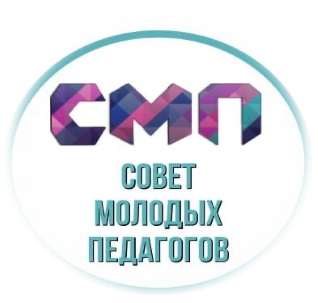 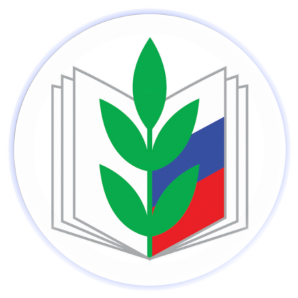 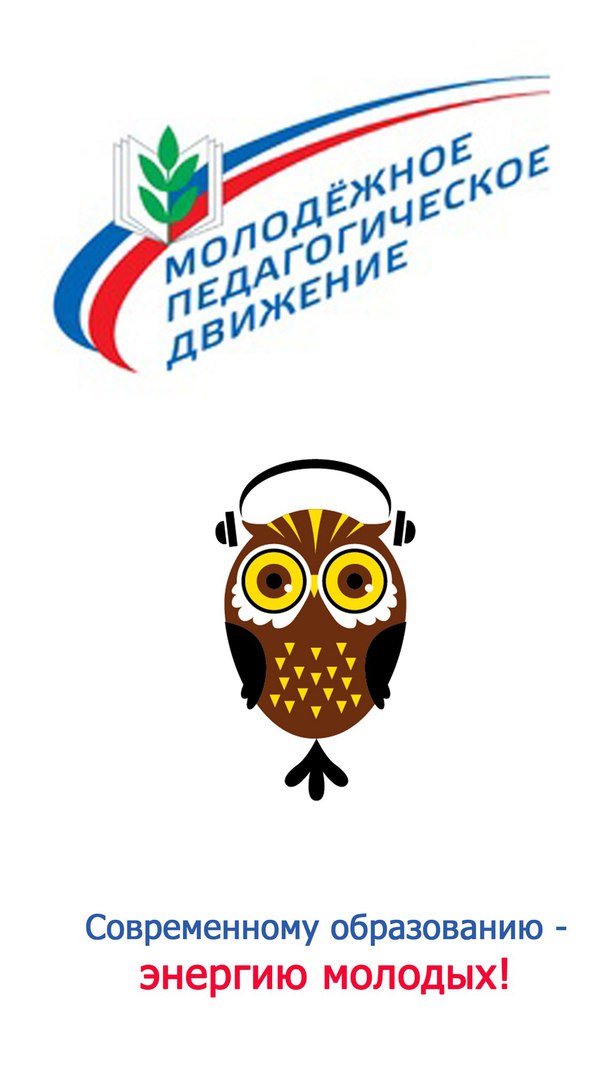 Совет молодых педагогов Кунгурского муниципального округа2021-2022.
Форумные площадки
Молодежный форум Пермский период
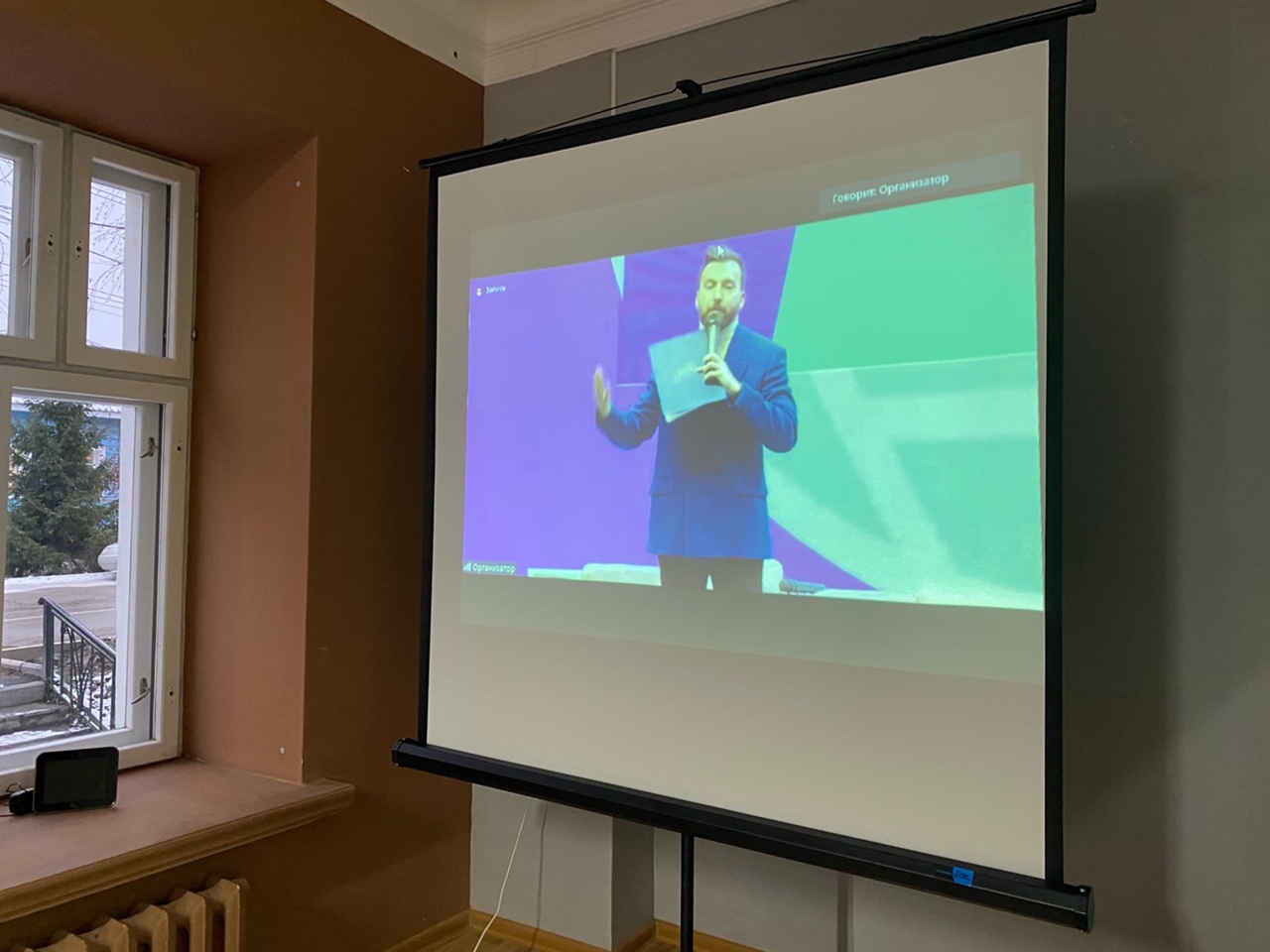 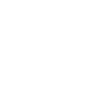 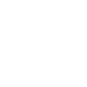 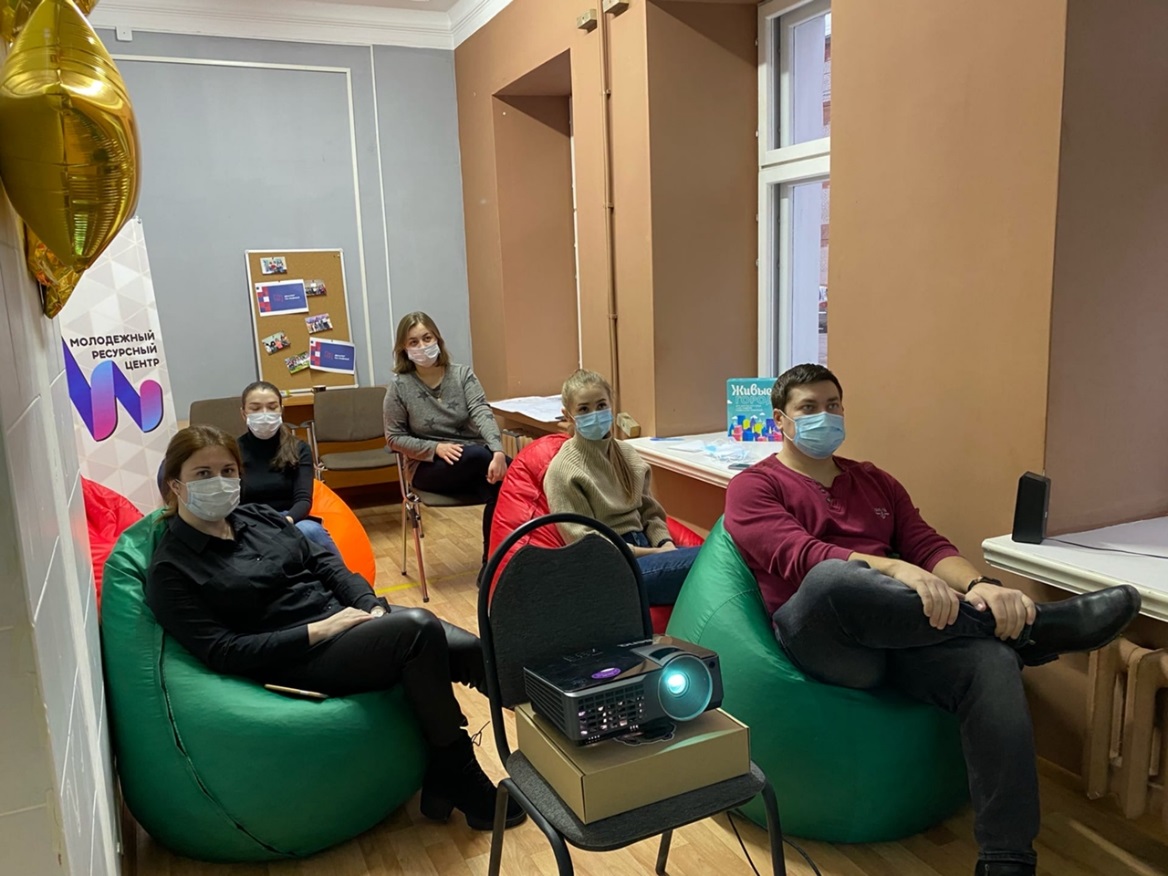 Lorem ipsum
Форум работающей молодежи Пермского края (г.Соликамск)
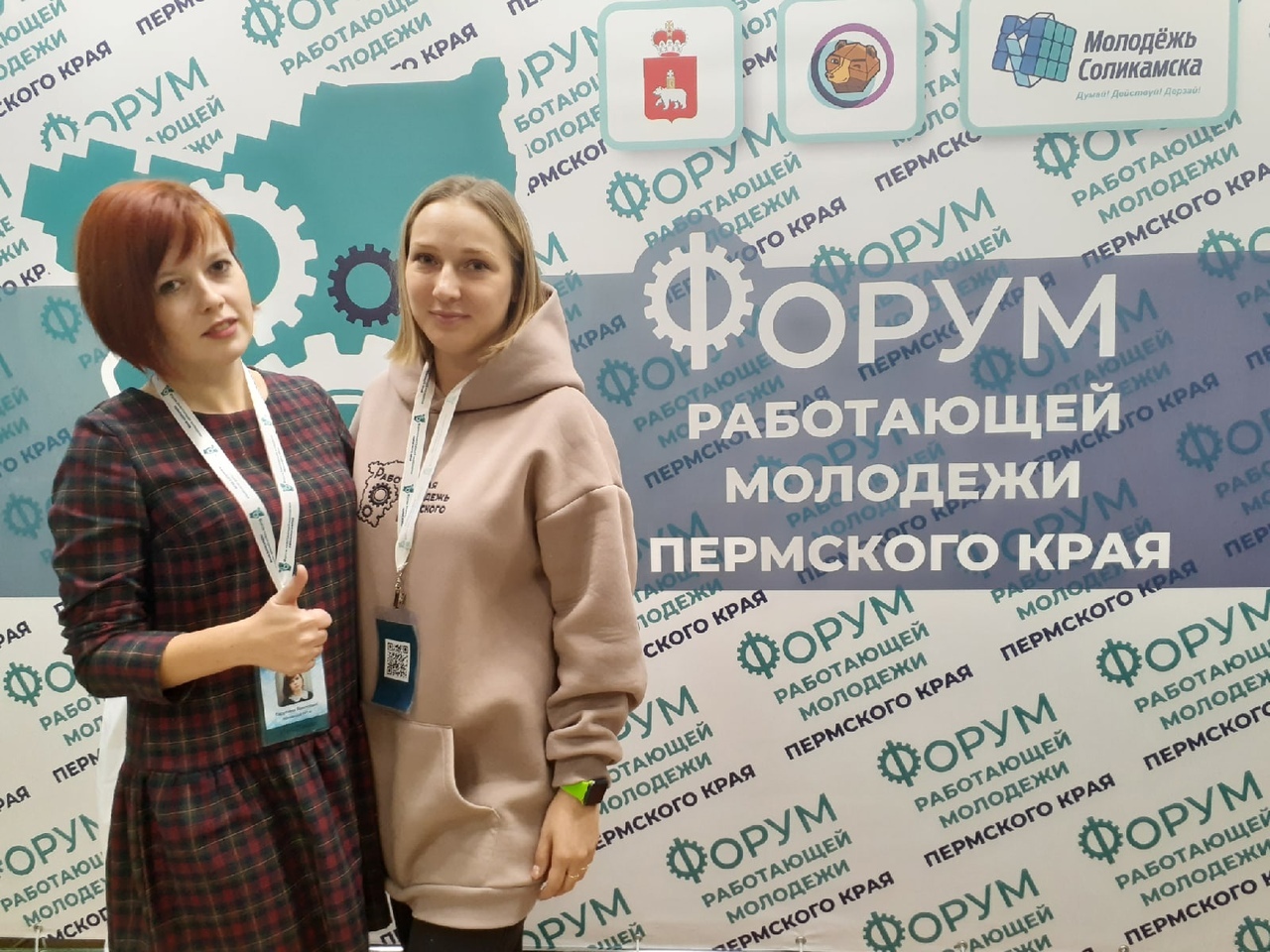 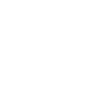 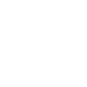 Lorem ipsum
Председатель СМП Кунгурского муниципального округа Кристина Дмитриева защищала проект «Педагогический мастермайнд» и выиграла его . Направление - «социальные лифты»
Слет молодых педагогов КМО #НЕскучная_педагогика
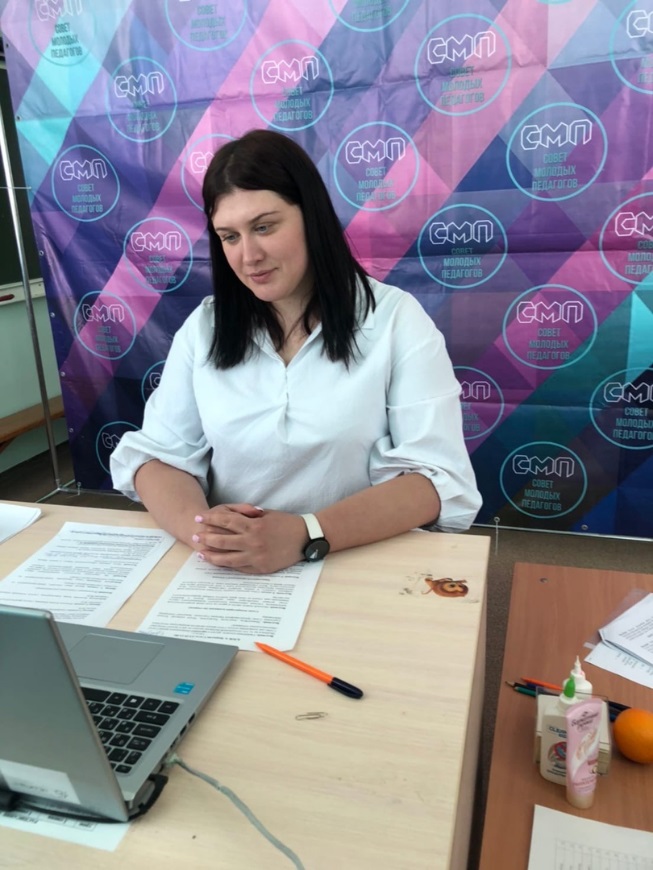 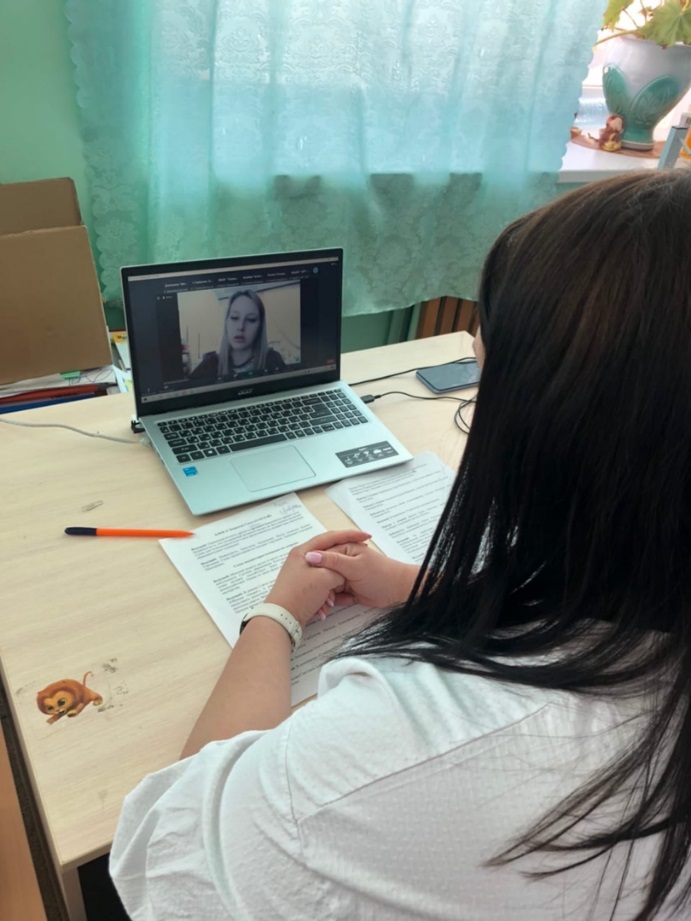 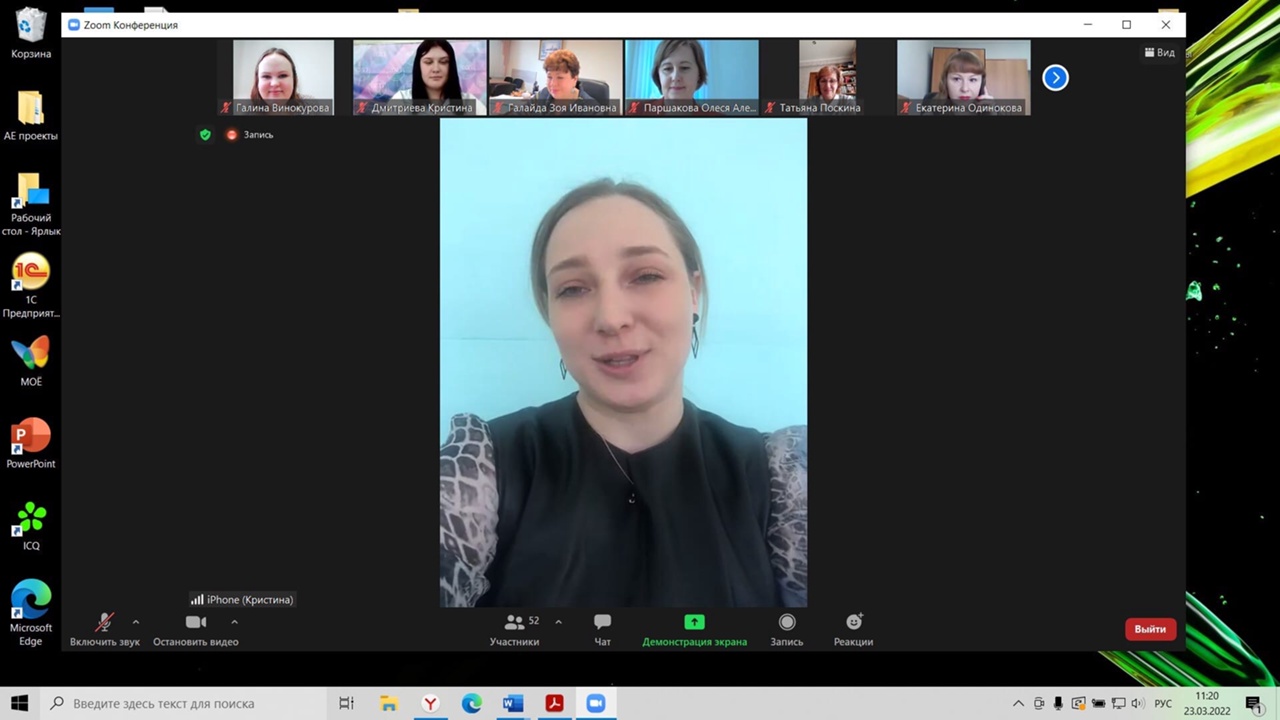 Коворкинг-центр СМП
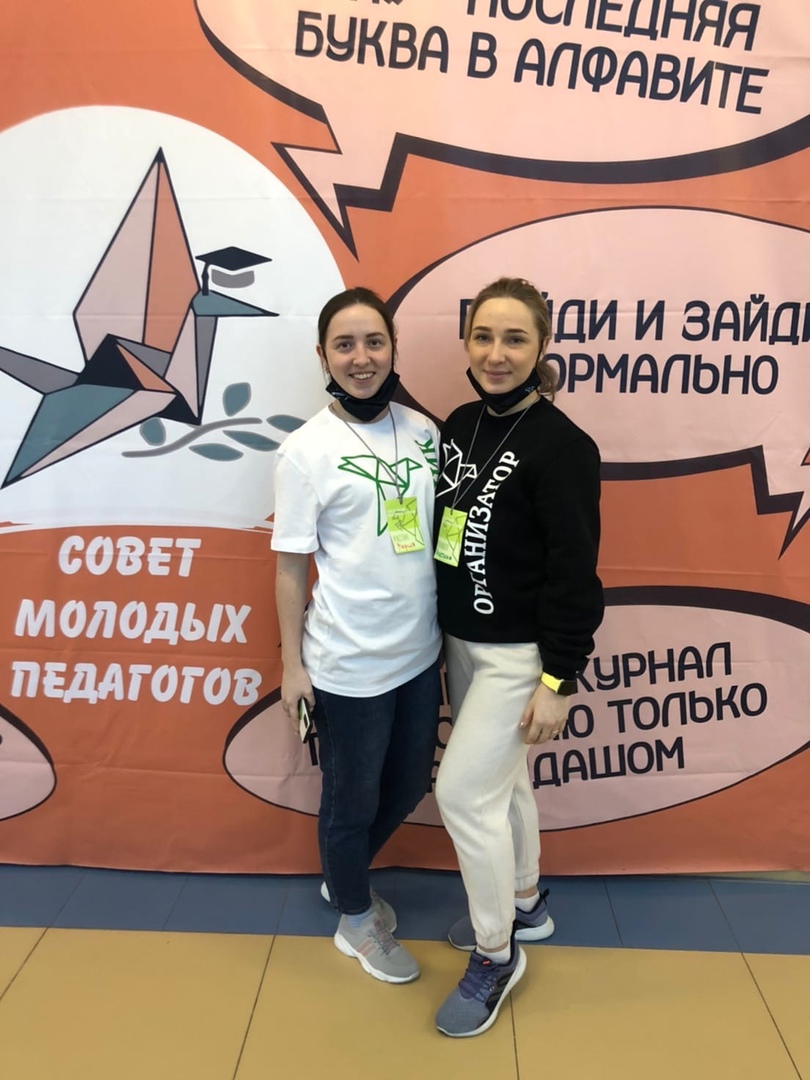 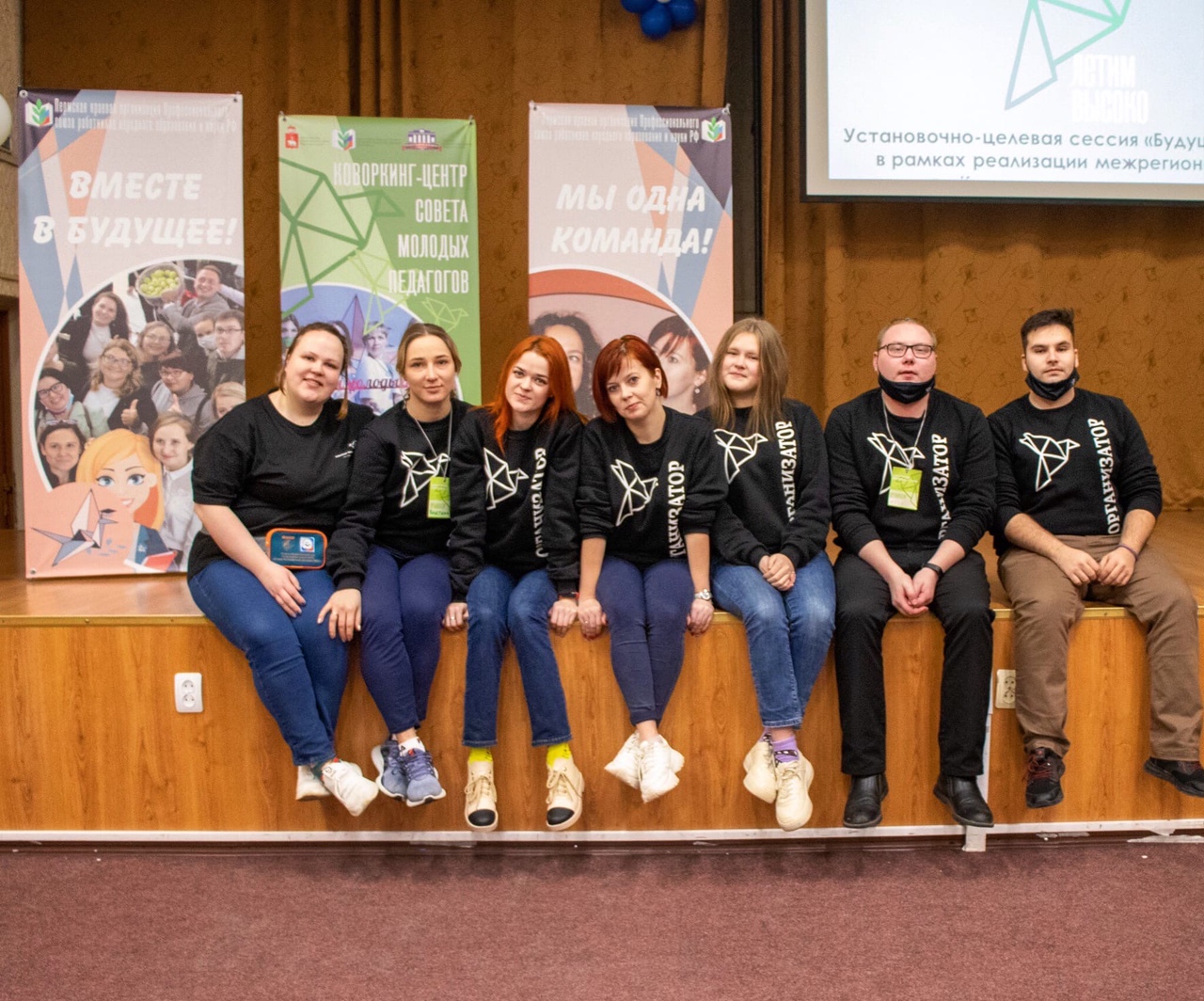 Краевой молодежный профсоюзный форум «Свежий ветер»
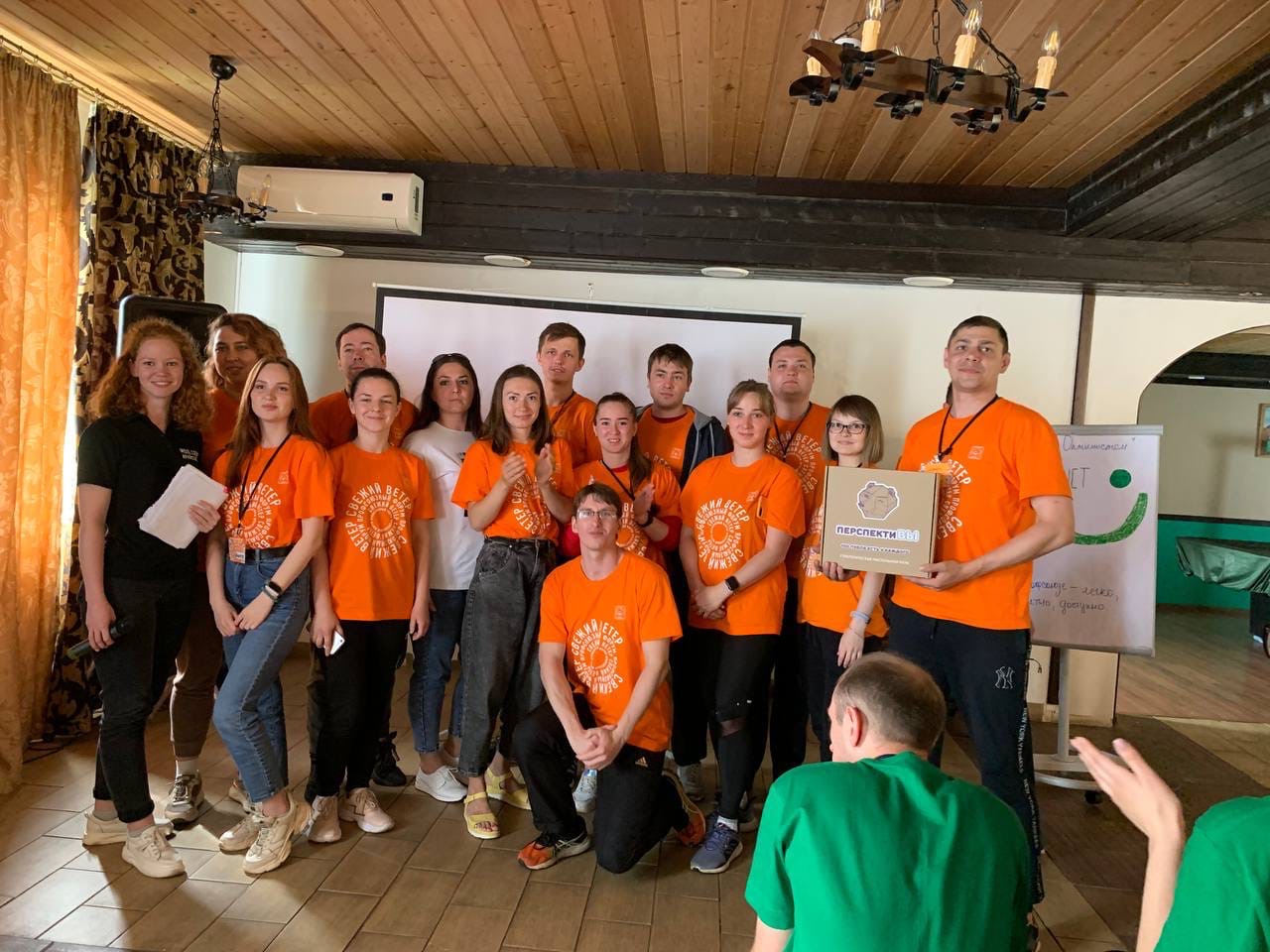 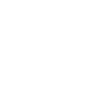 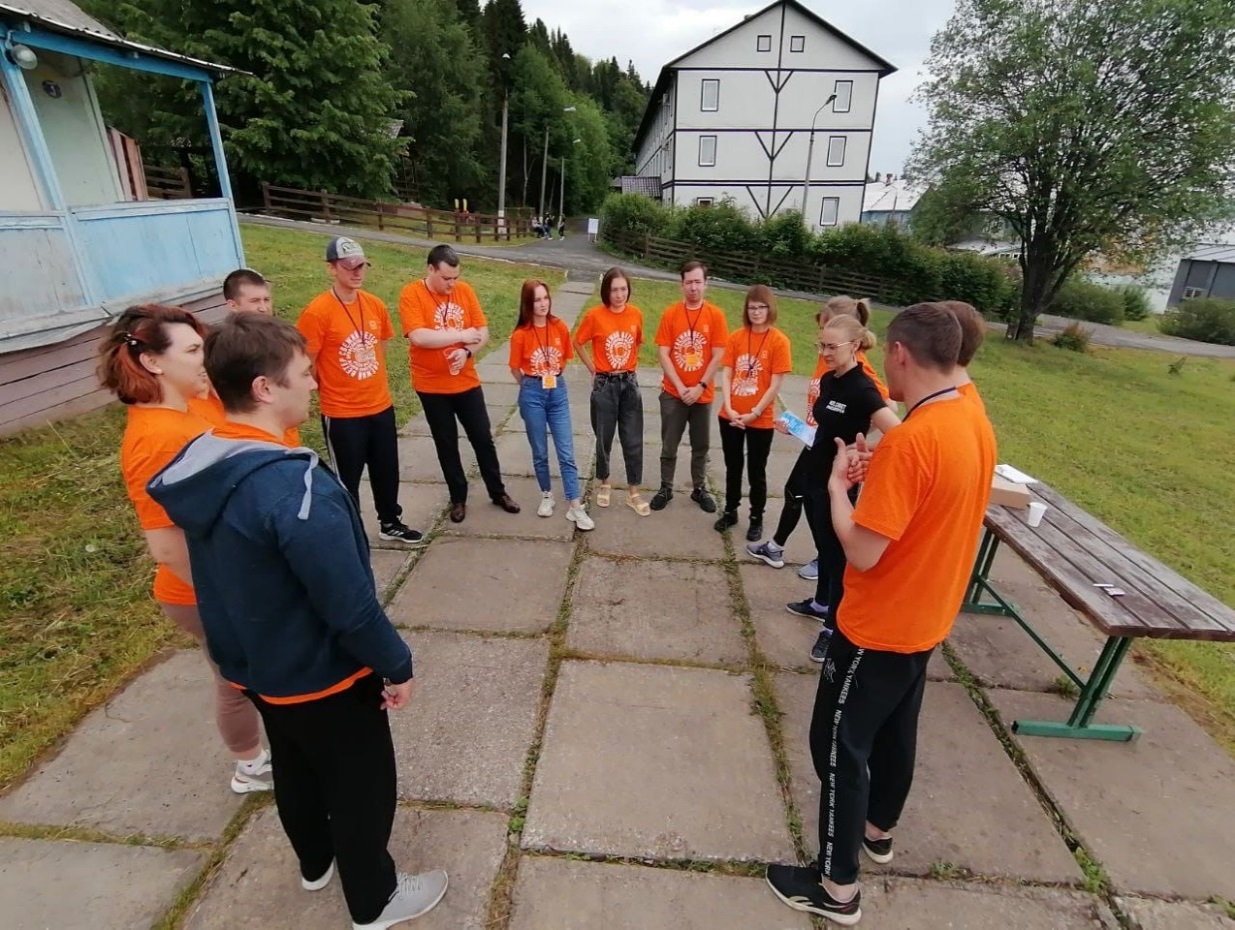 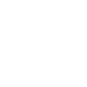 Lorem ipsum
УЧАСТИЕ В КОНКУРСАХ, АКЦИЯХ, ГРАНТАХ, СОЦИАЛЬНО ЗНАЧИМЫХ ПРОЕКТАХ
Конкурс молодежных проектов «ПерспектВЫ»
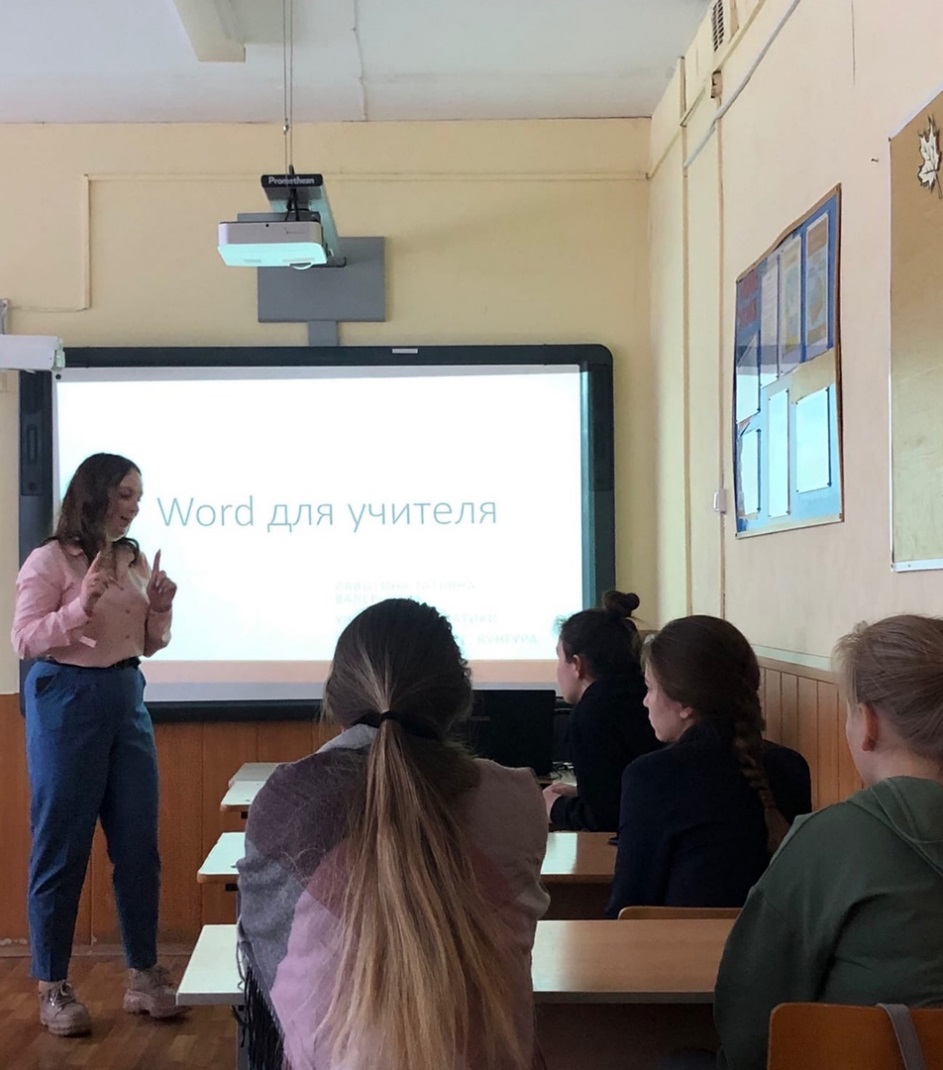 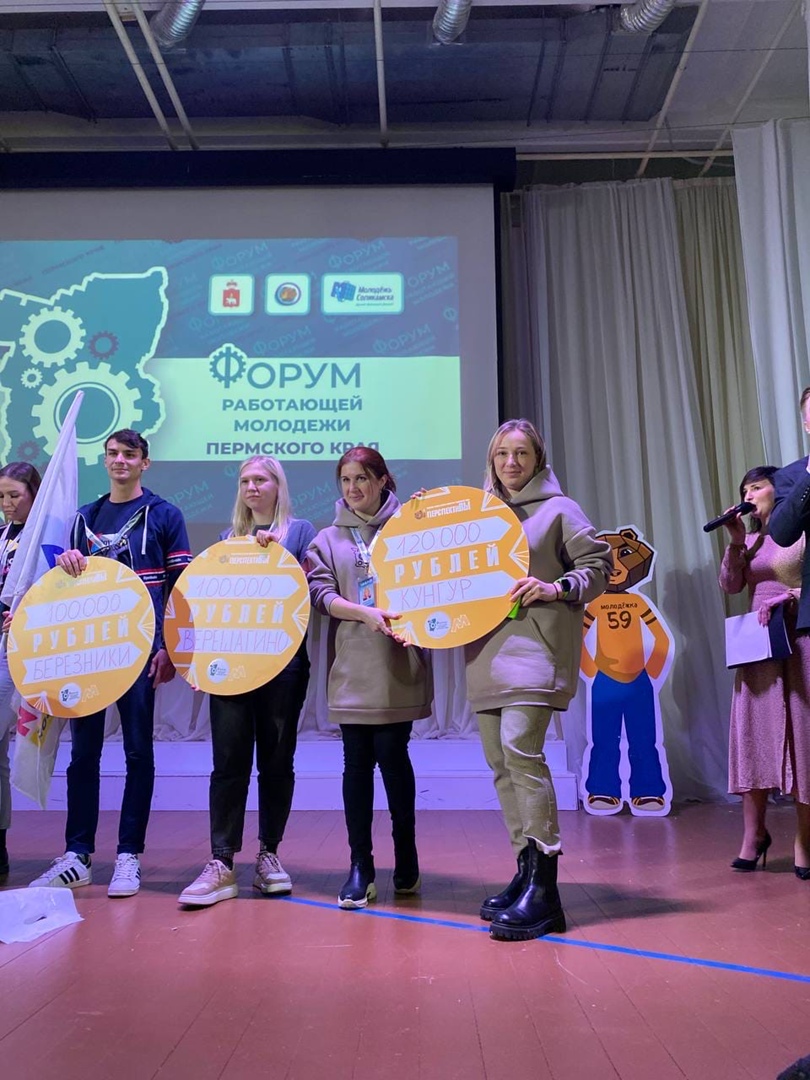 Конкурс «Учитель года-2022» Кунгурского муниципального округа
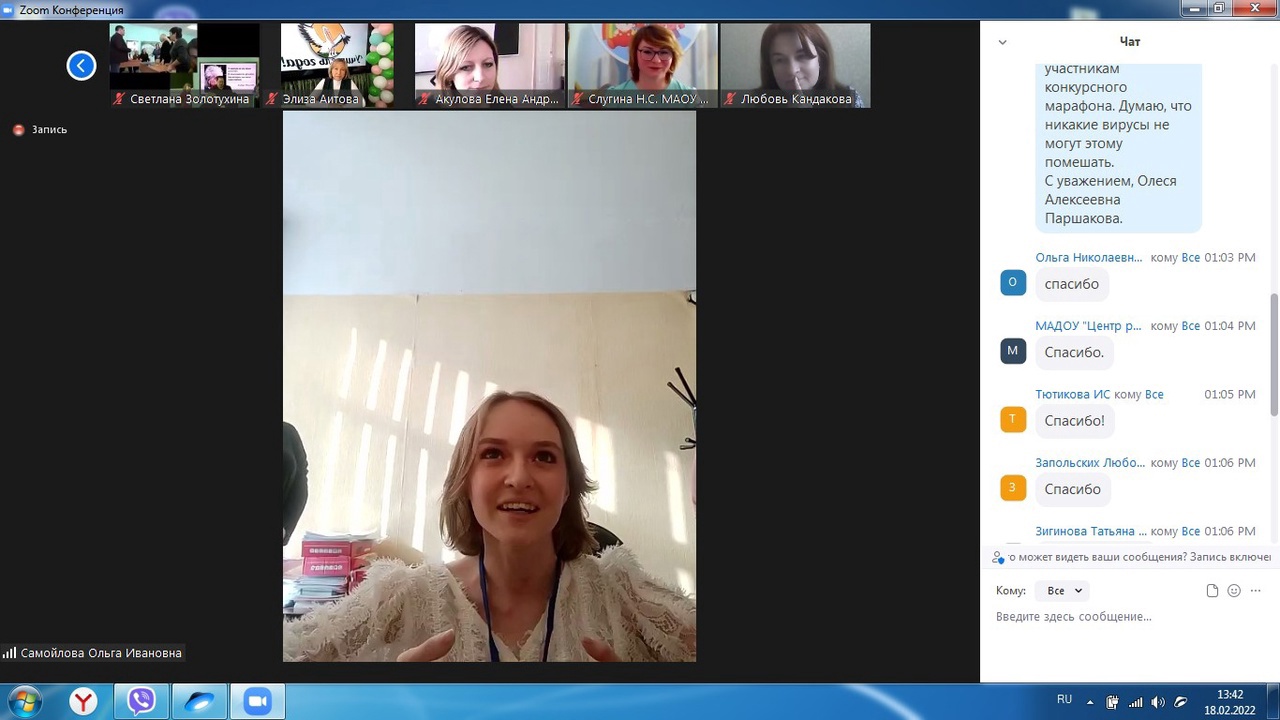 Региональный этап Всероссийского конкурса «Учитель года – 2022»
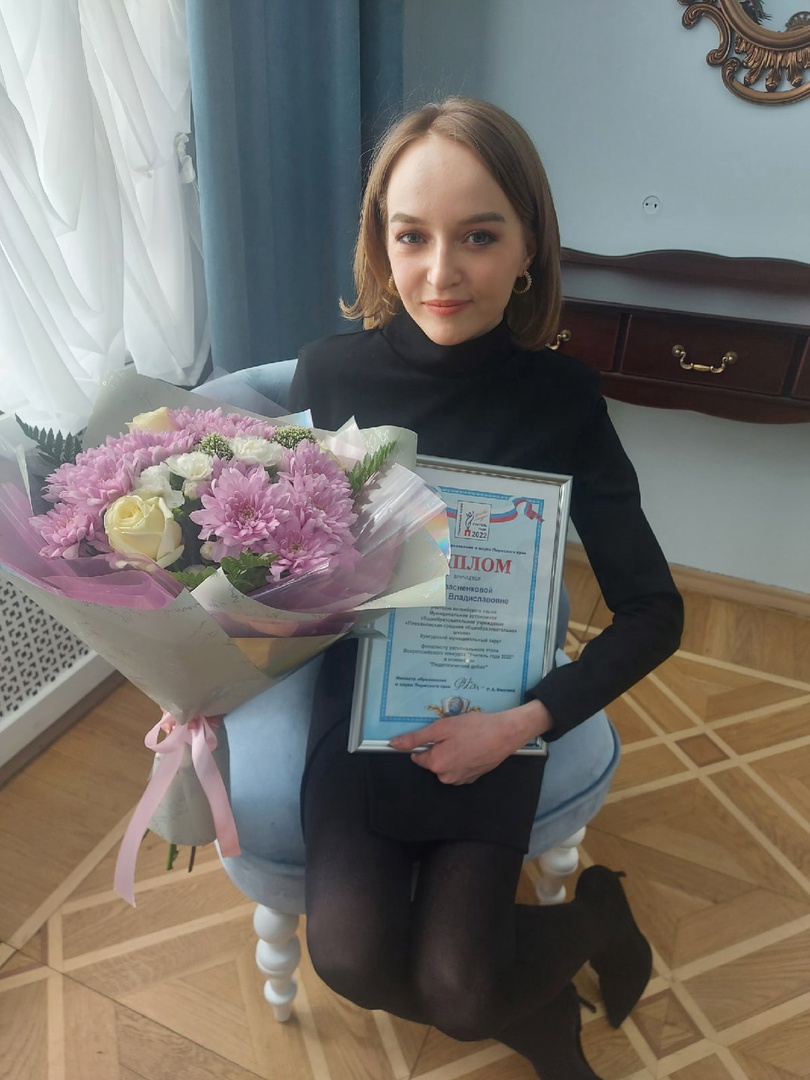 Красненкова Мария Владиславовна, учитель английского языка МАОУ «Плехановская СОШ». представляющая Кунгурский муниципальный округ в номинация «Педагогический дебют».
Профсоюзные таланты
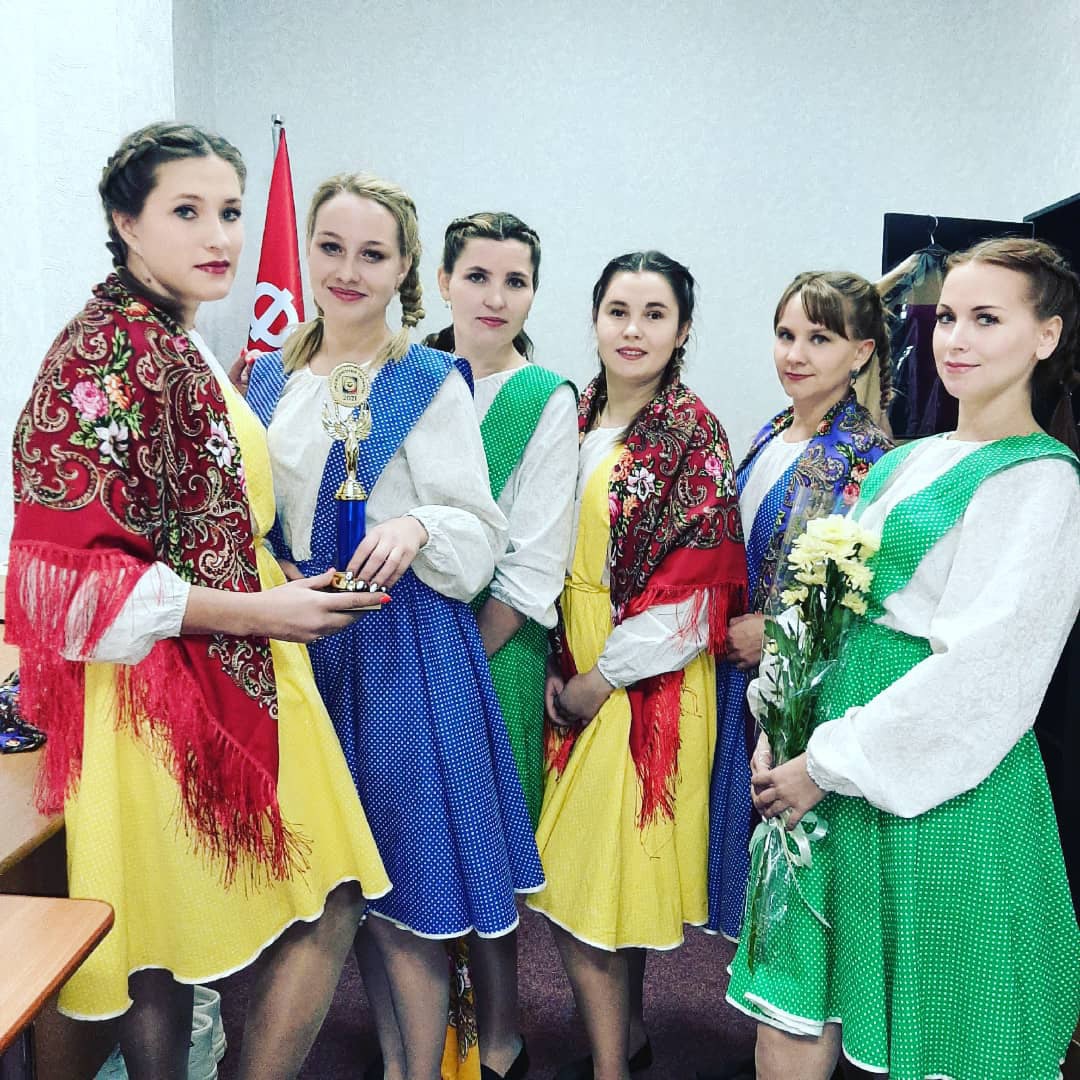 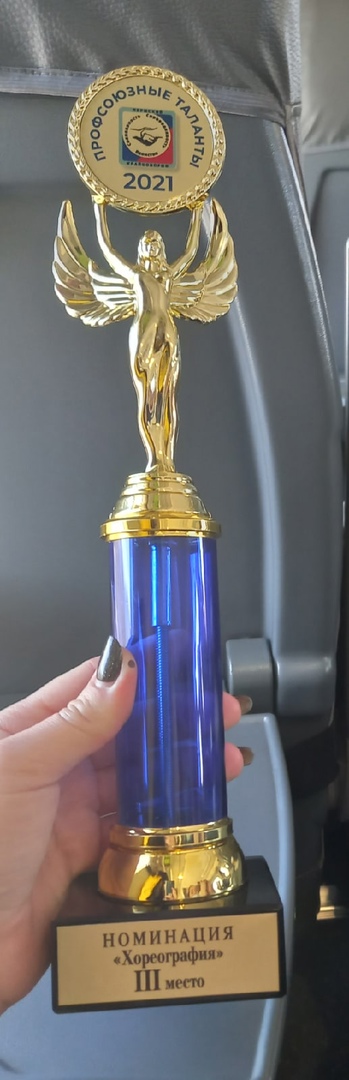 "НАСТАВНИК 3.0
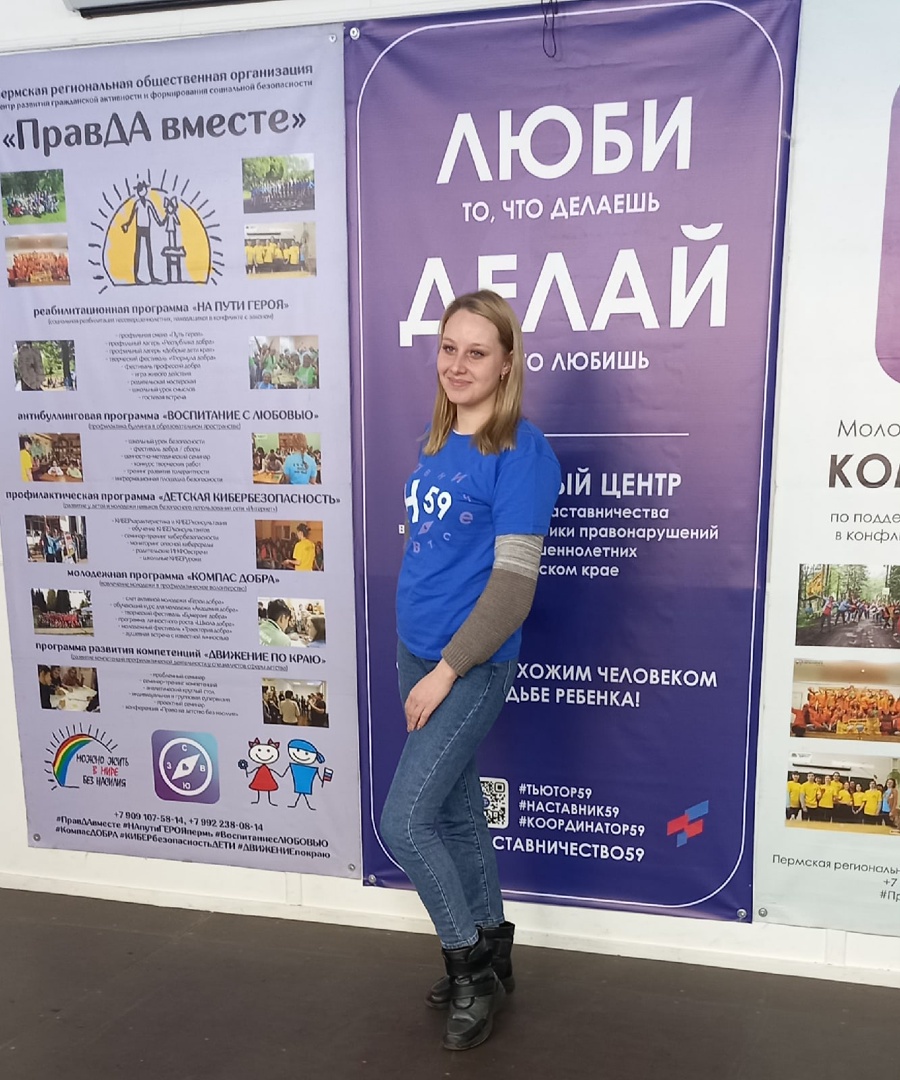 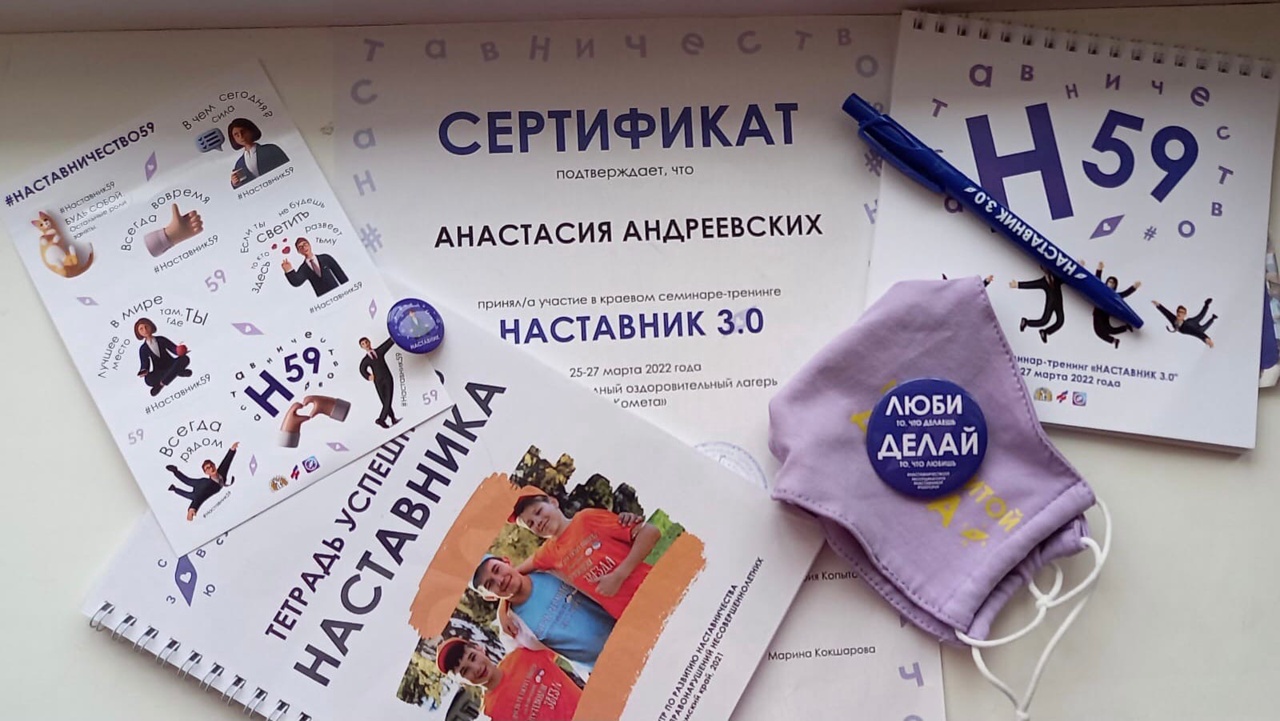 ВЗАИМОДЕЙСТВИЕ СО СМИ
О нас в СМИ
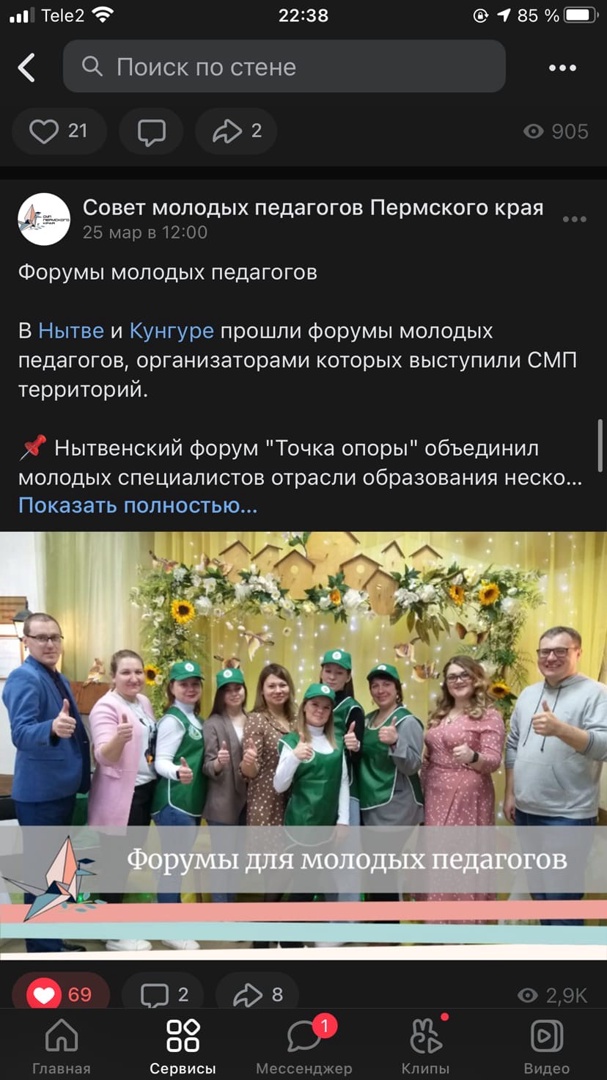 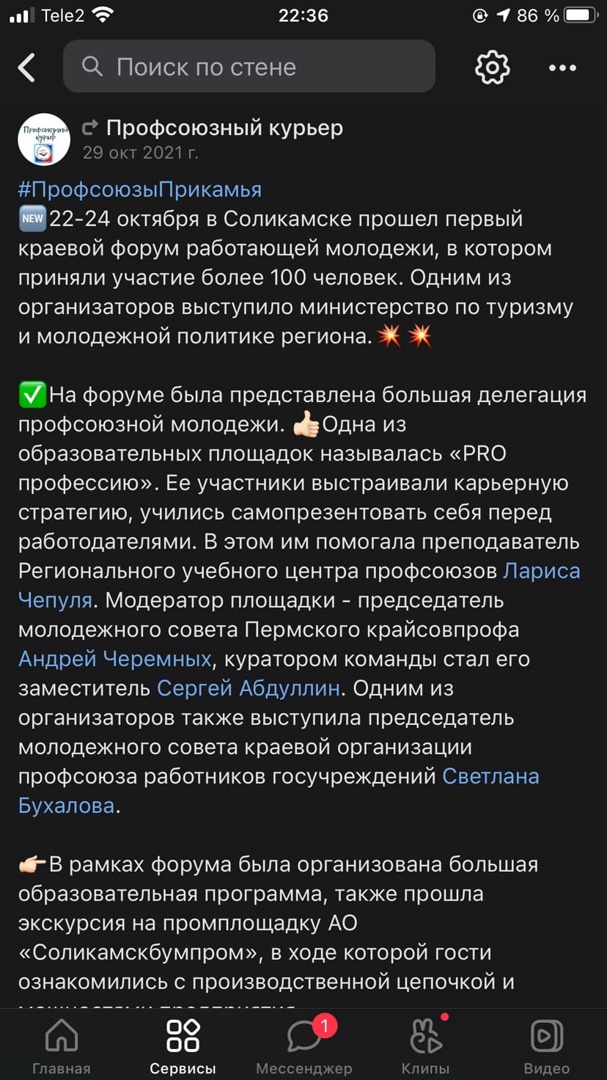 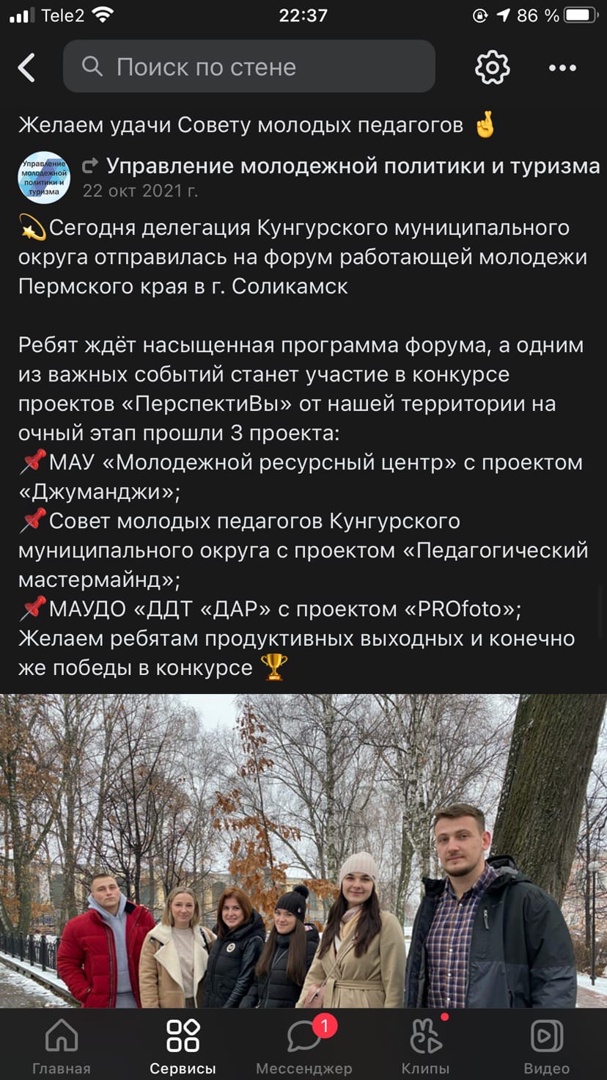 ПАРТНЁРСТВО
Мы за долгие отношения!
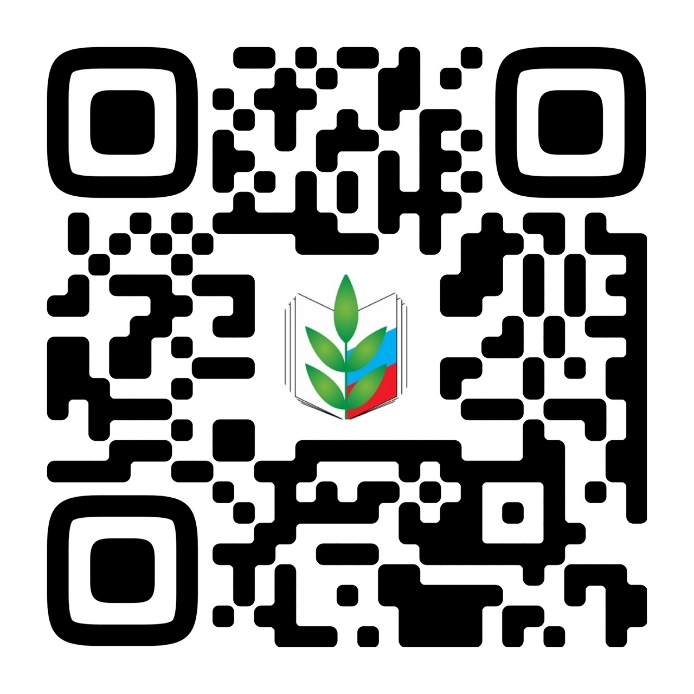 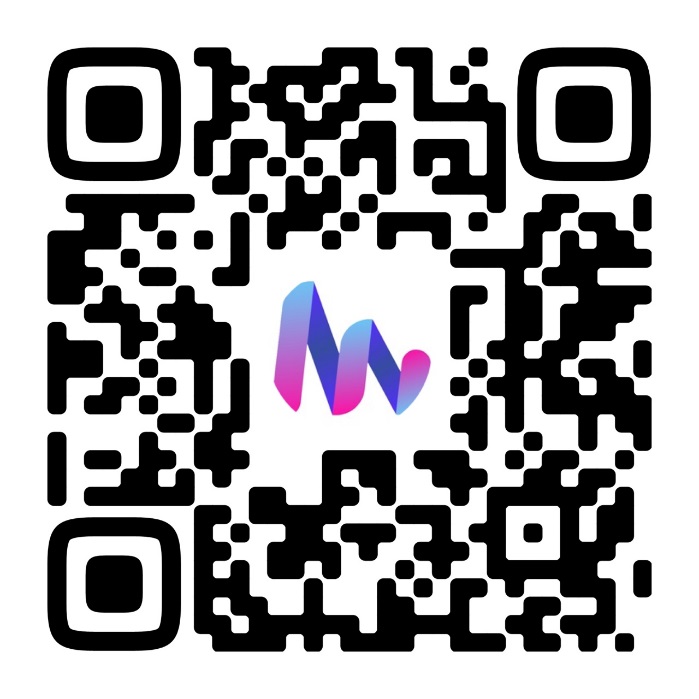 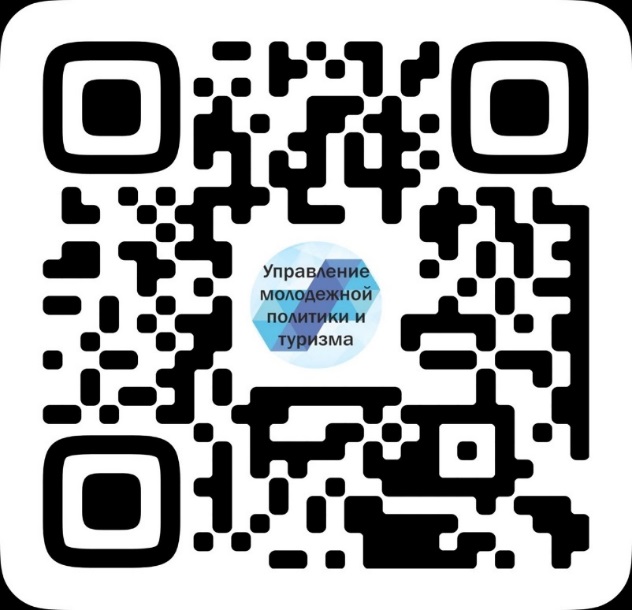 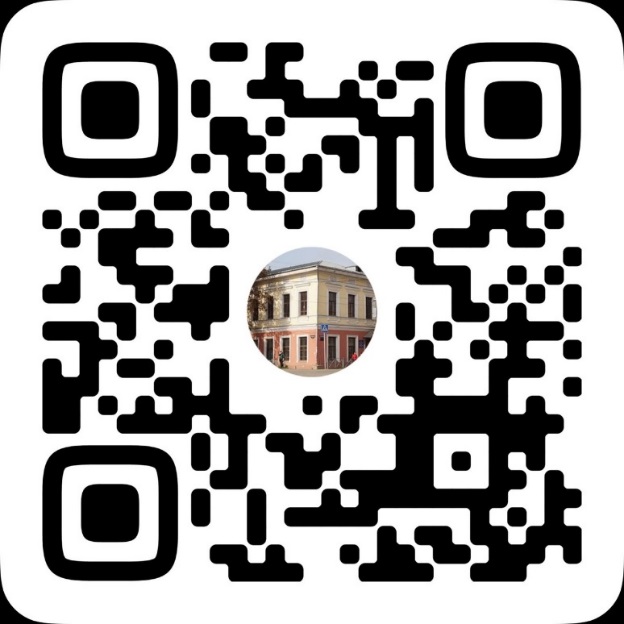 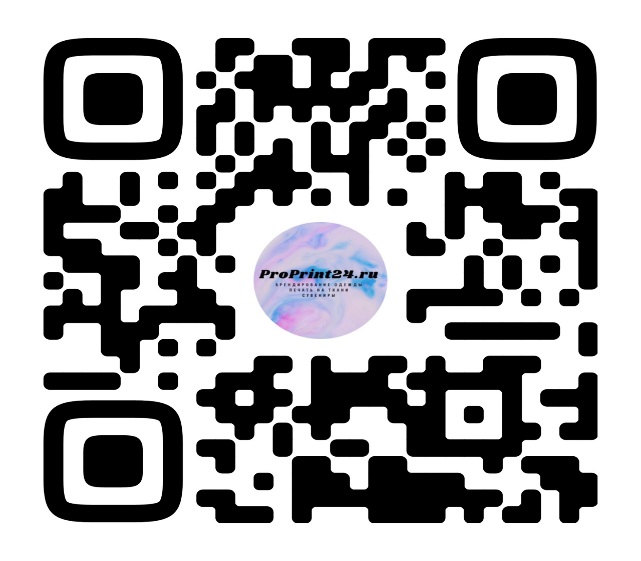 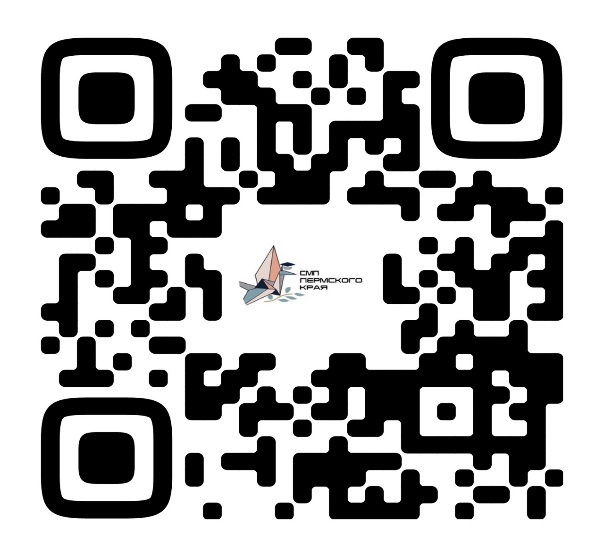 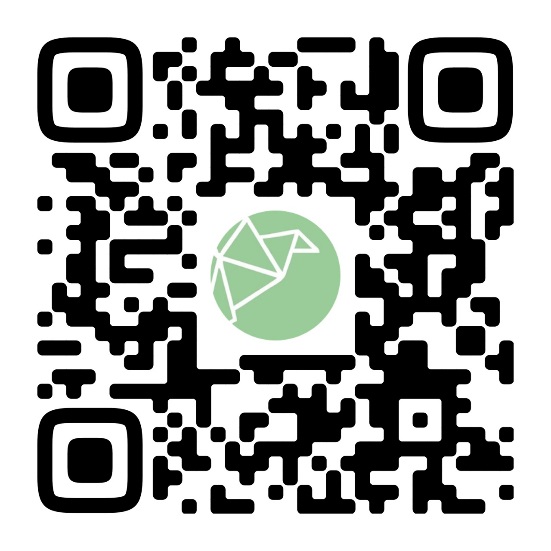 Цель: СОЗДАНИЕ ИНДИВИДУАЛЬНЫХ УСЛОВИЙ для работников отрасли, членов профсоюза, позволяющих экономить семейный бюджет
Миссия :
Улучшение качества 
жизни работников образования
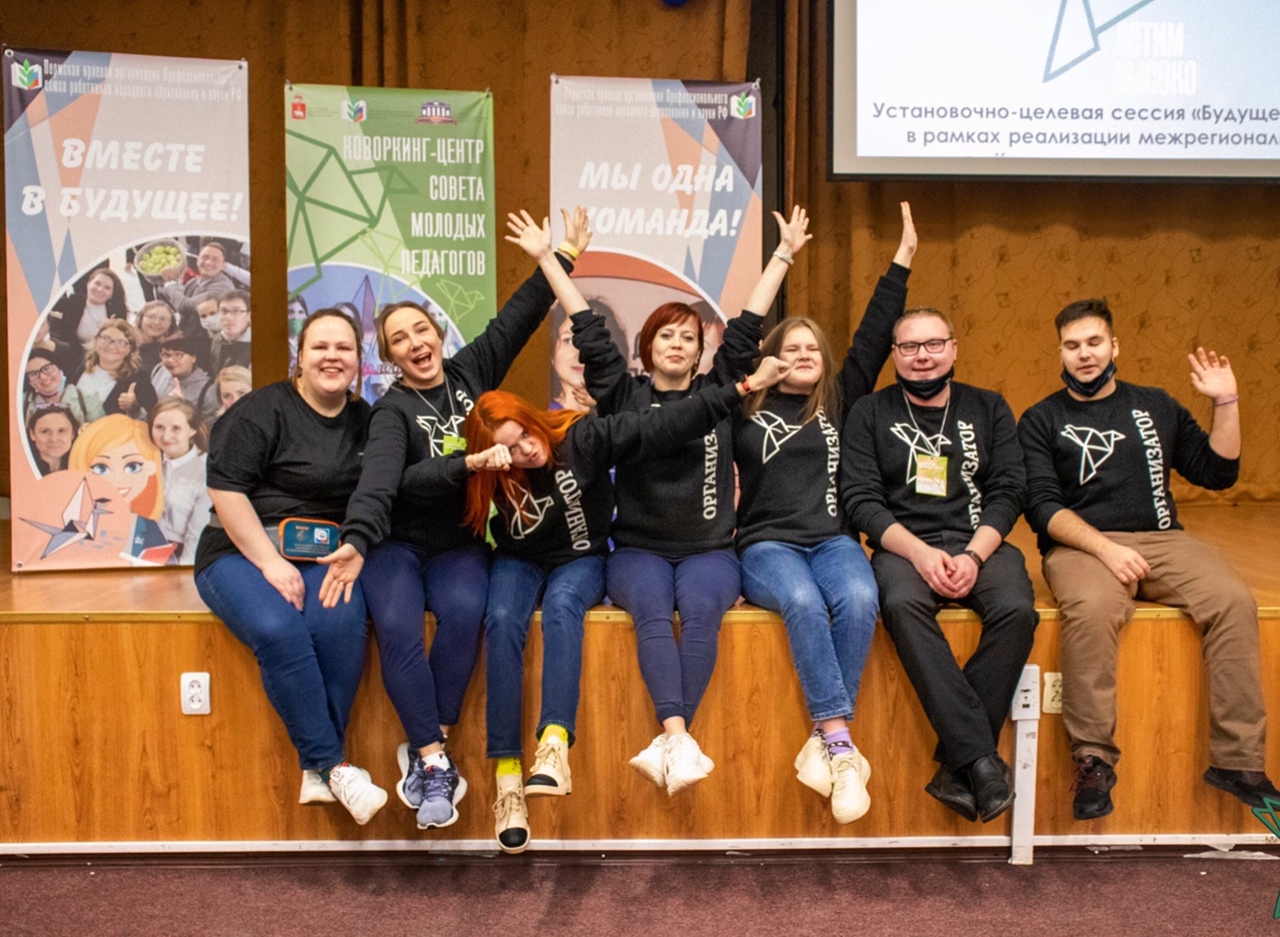 Счастливый
Молодой
Педагог
Спасибо за внимание!!!